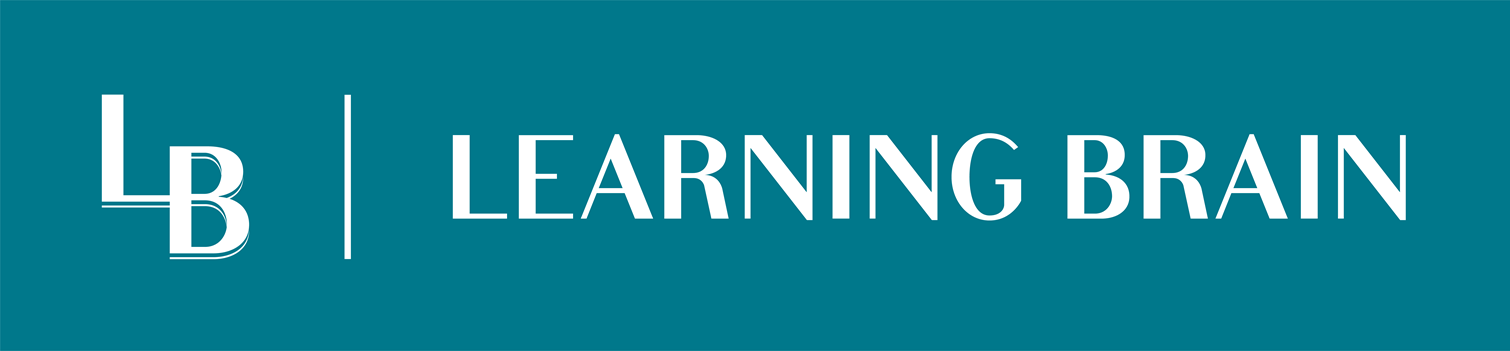 Voir - Entendre
Exercice réalisé par Camille Geuse, neuropsychologue
www.learningbrain.be
VOIR - ENTENDRE
Quand la vue travaille, dis « ENTENDRE »

Quand l’ouïe travaille, dis « VOIR »
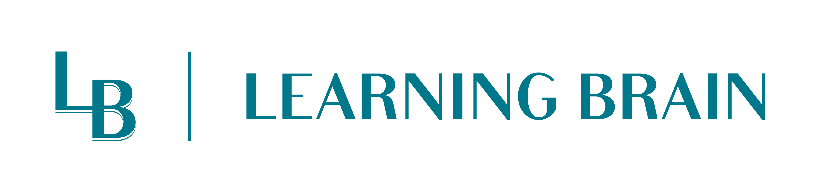 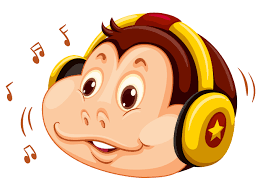 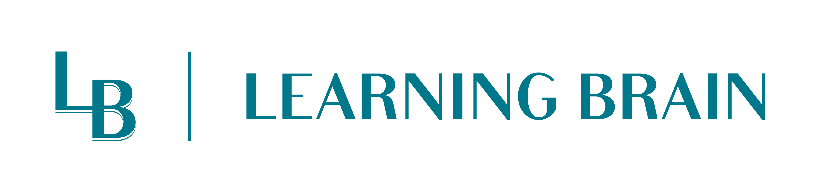 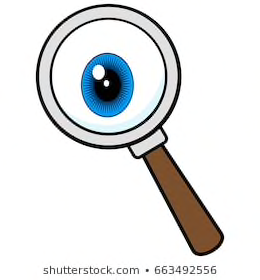 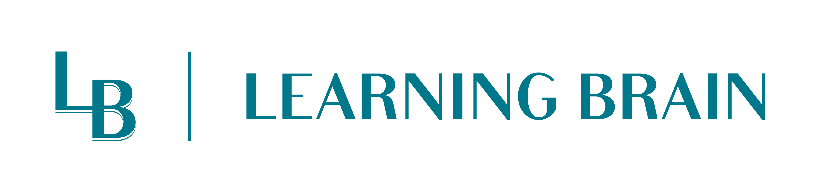 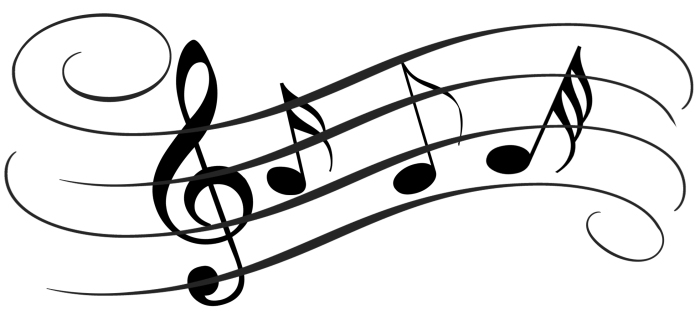 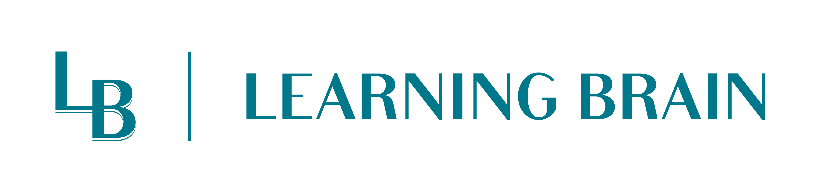 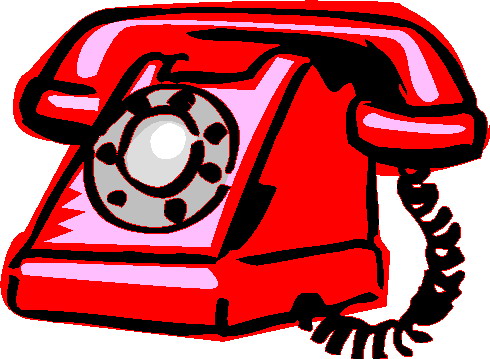 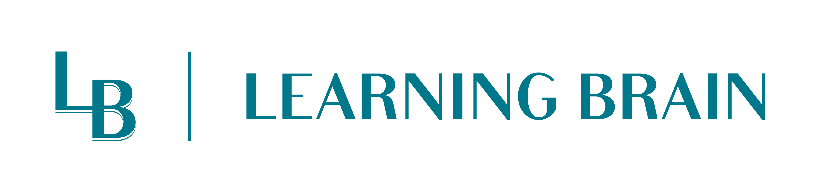 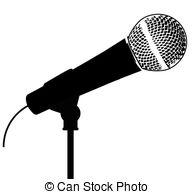 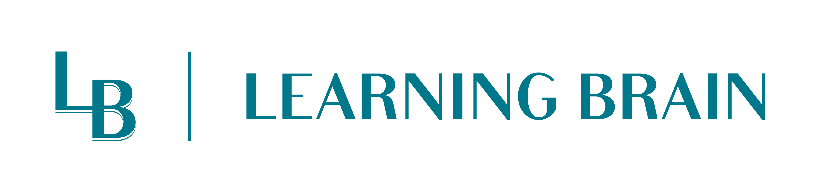 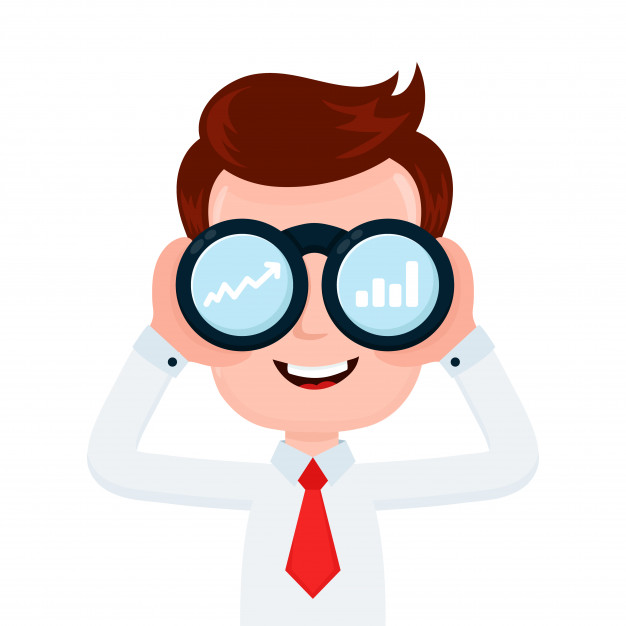 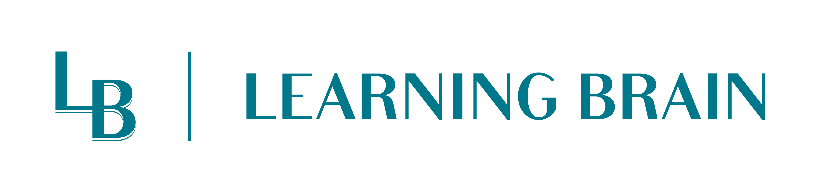 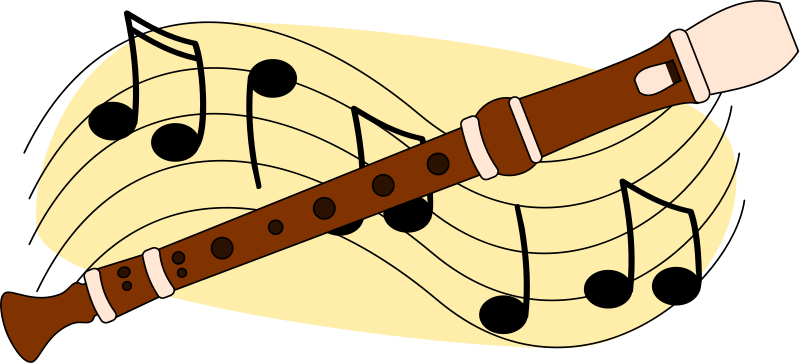 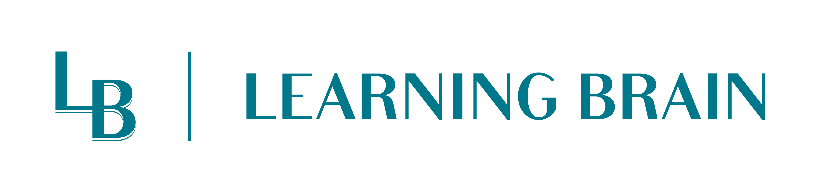 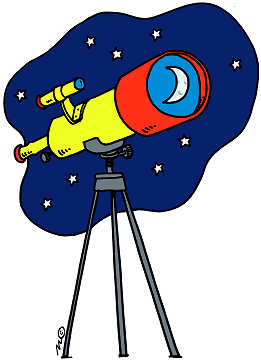 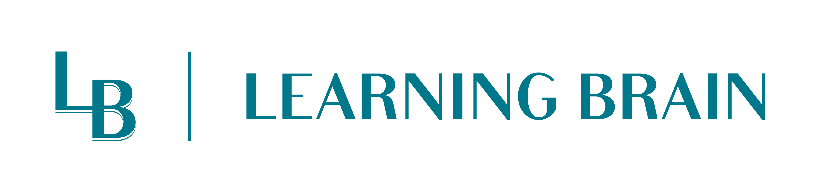 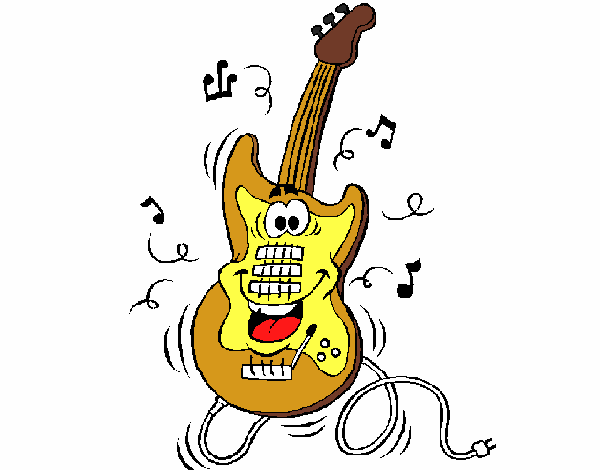 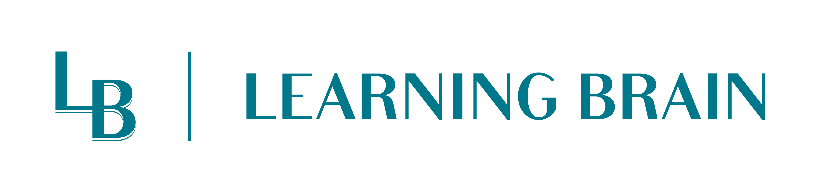 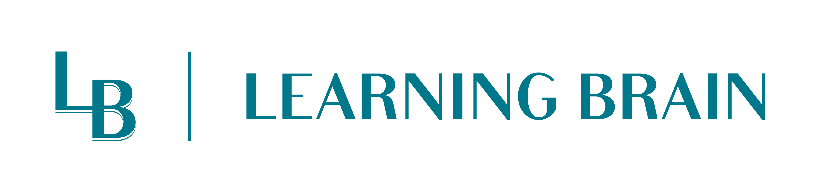 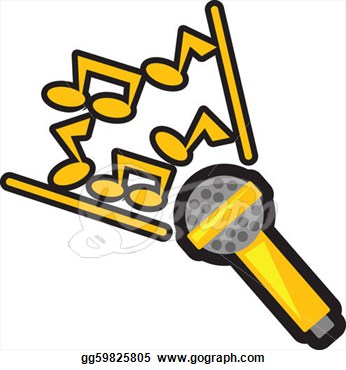 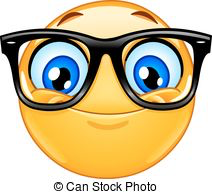 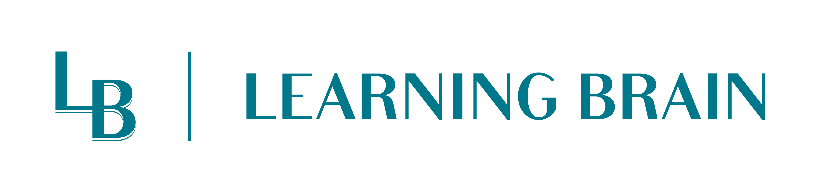 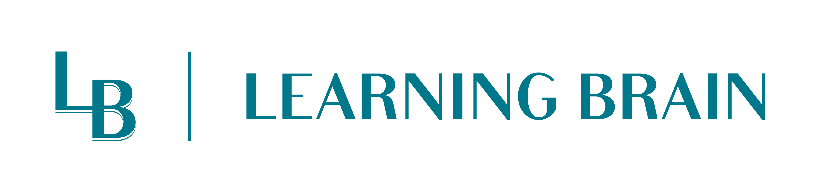 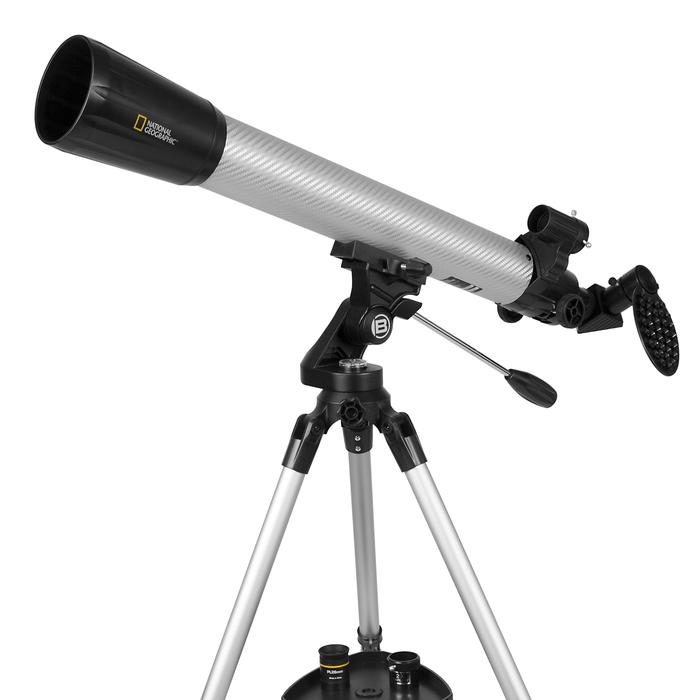 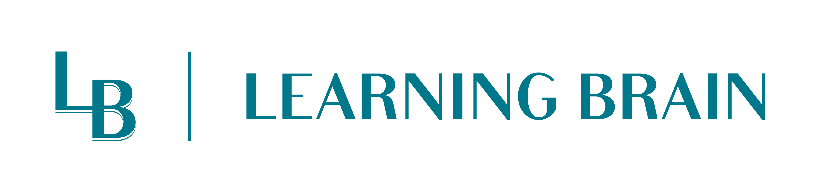 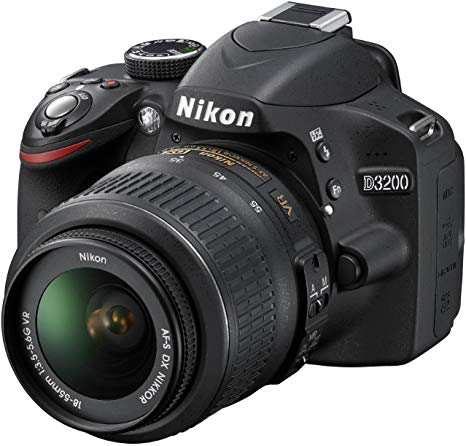 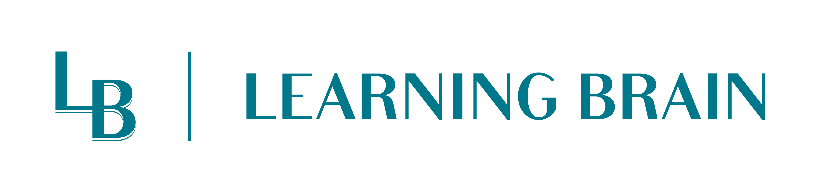 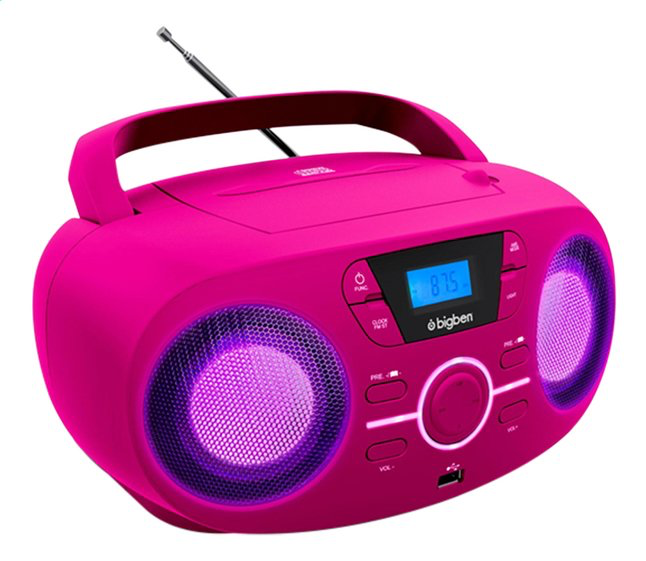 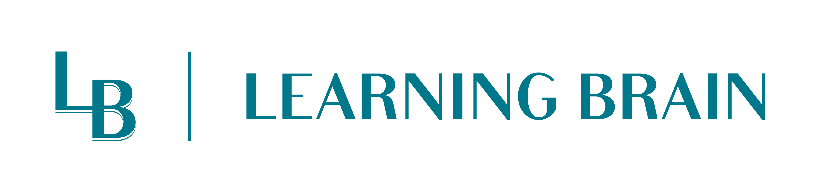 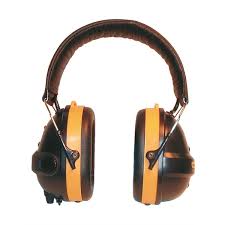 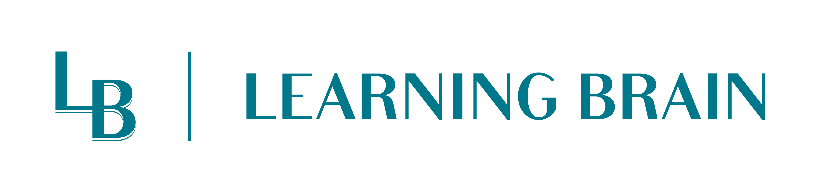 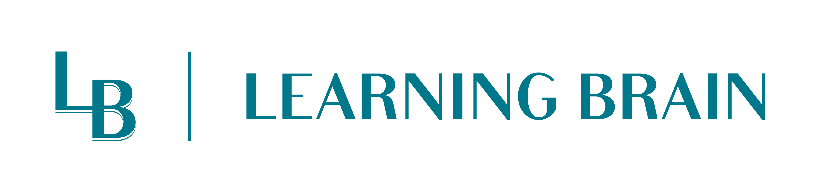 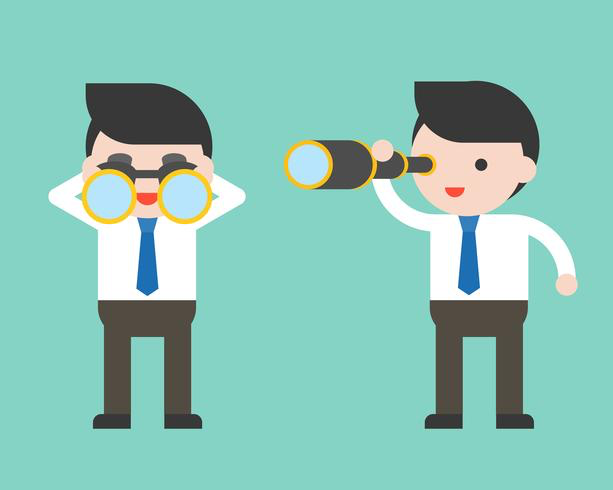 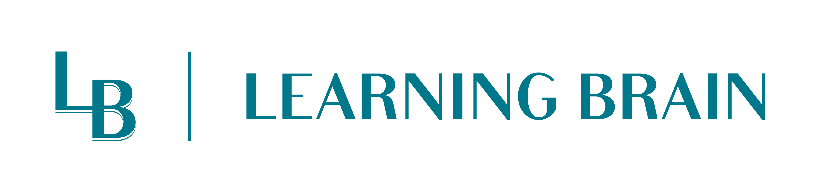 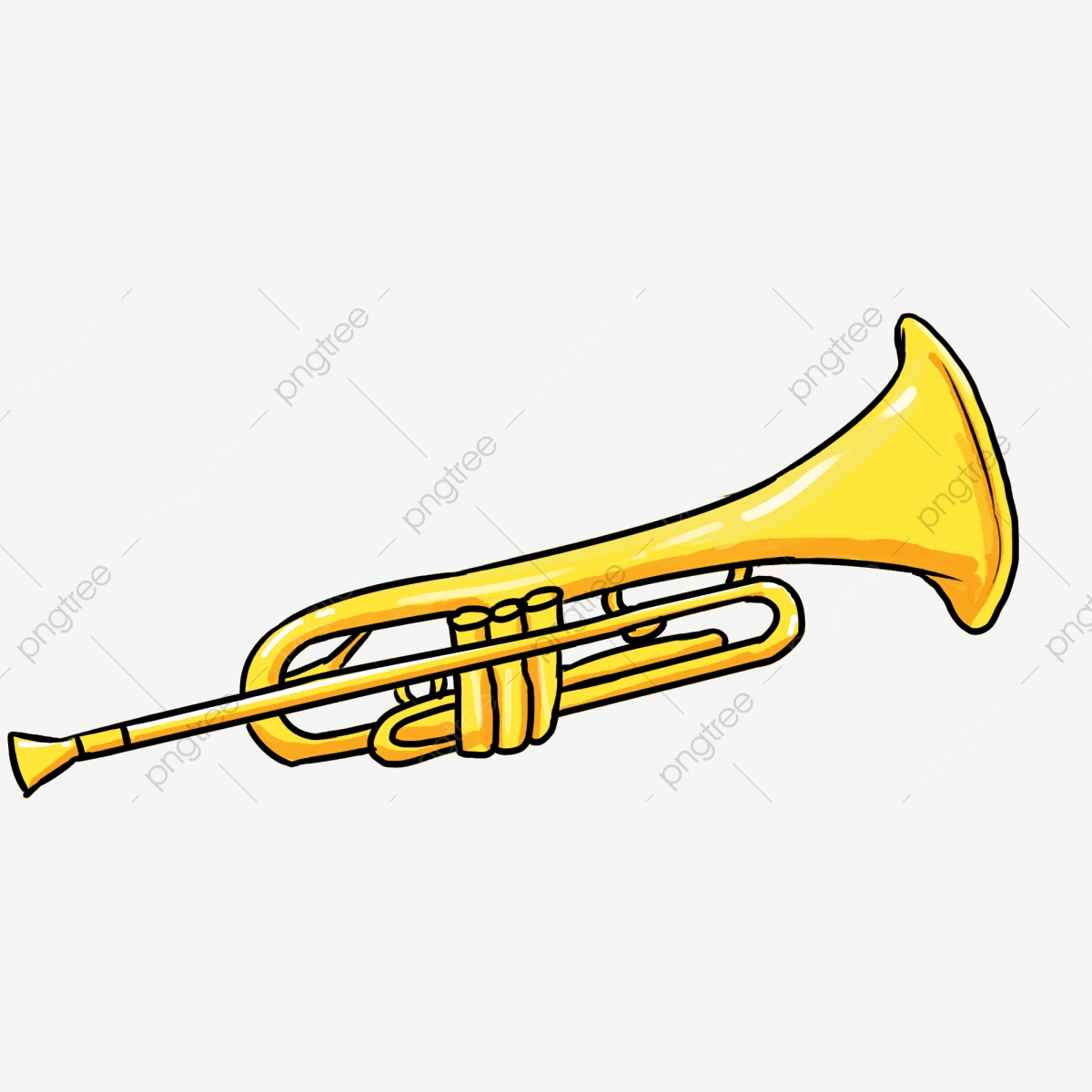 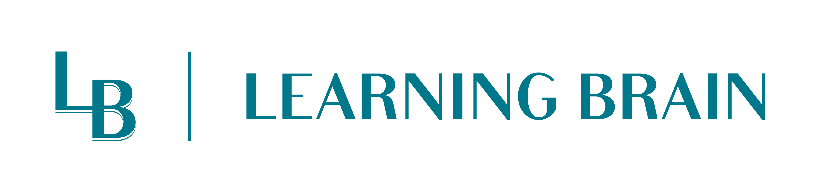 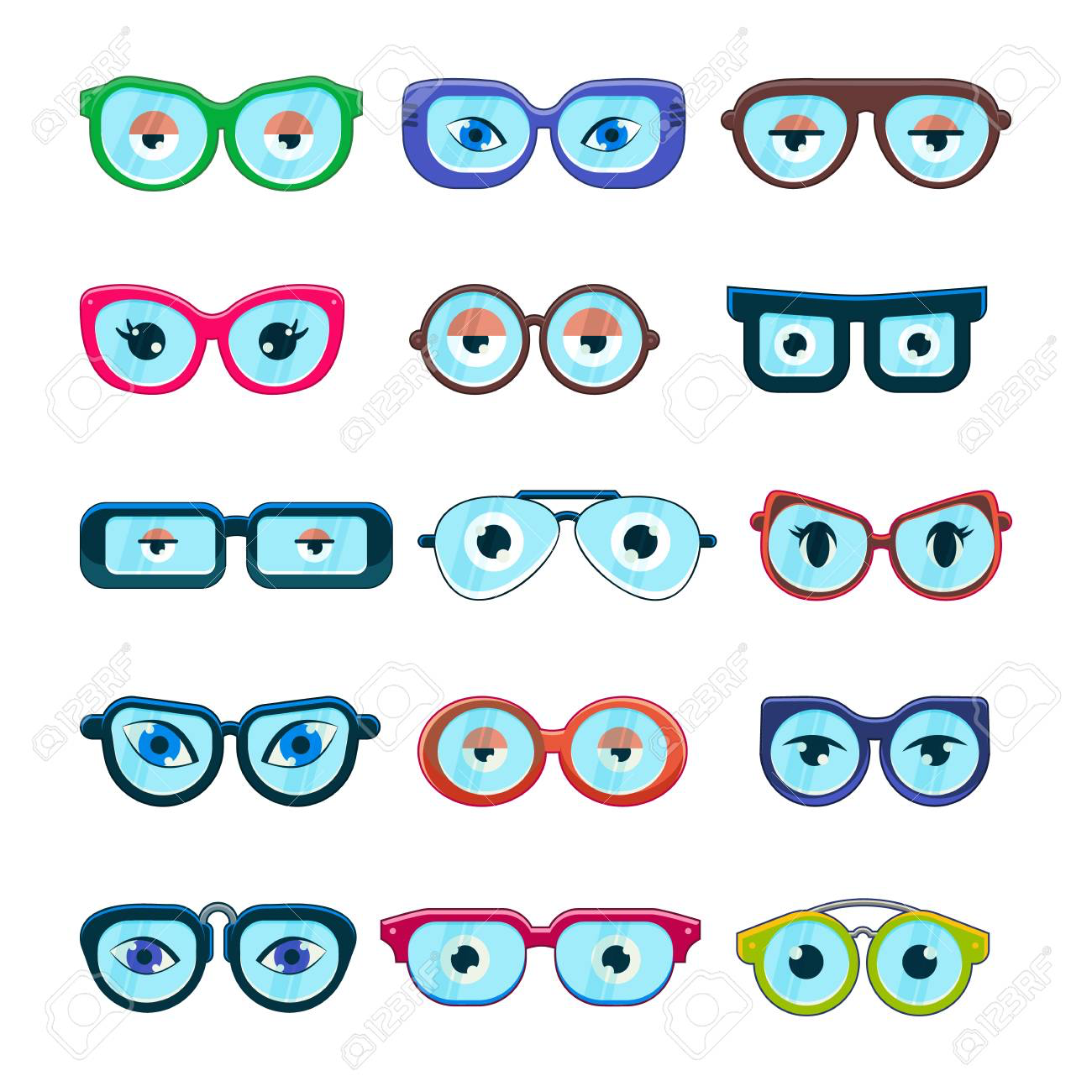 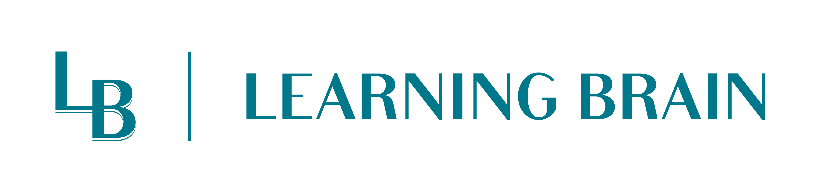 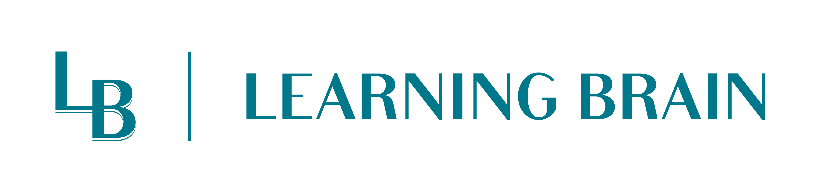 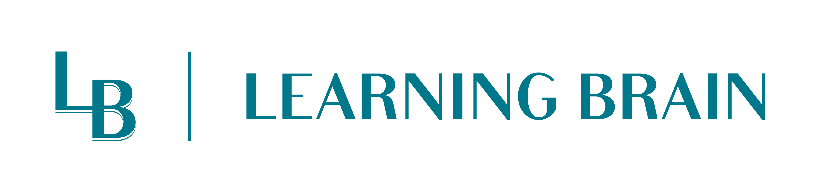 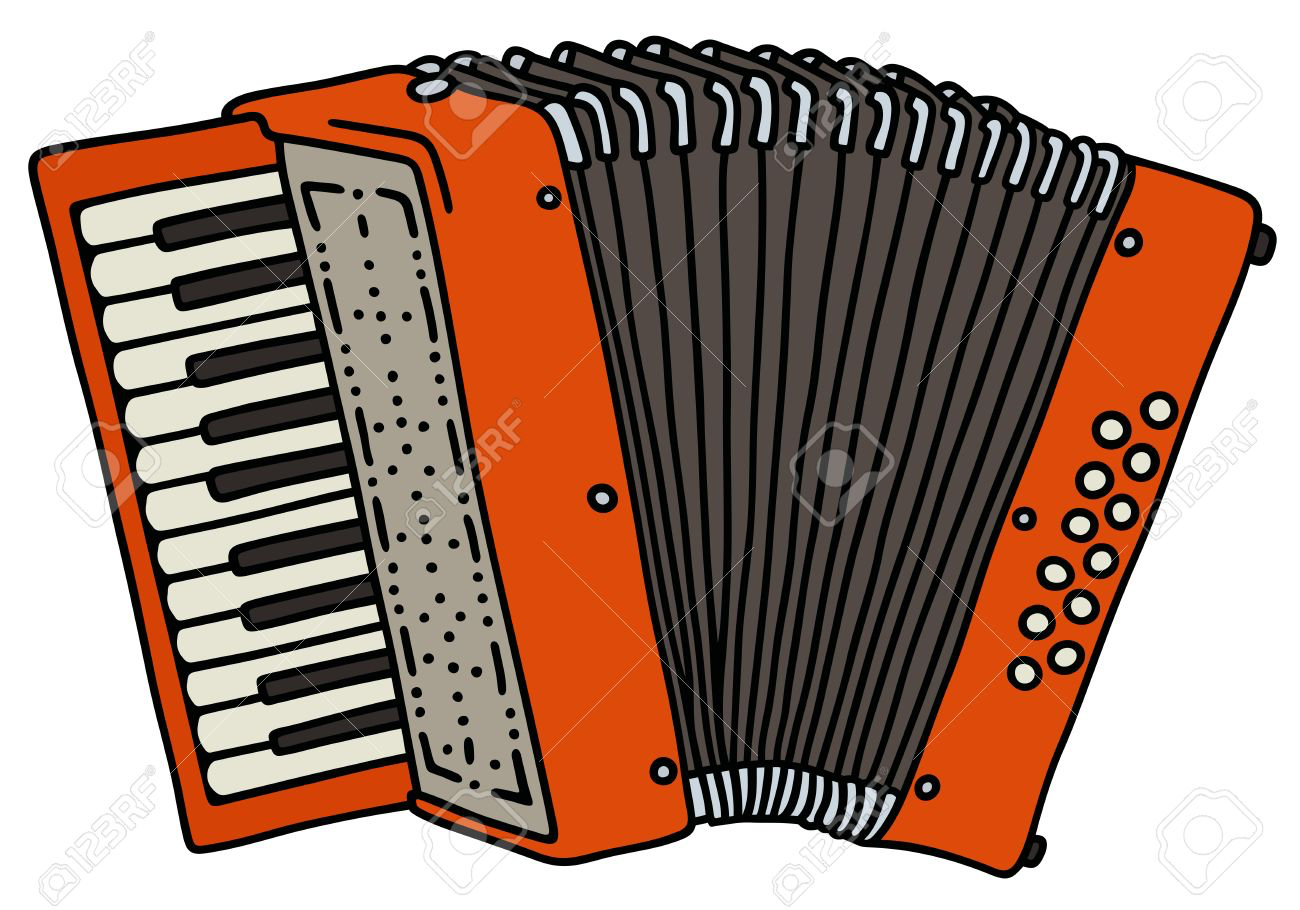 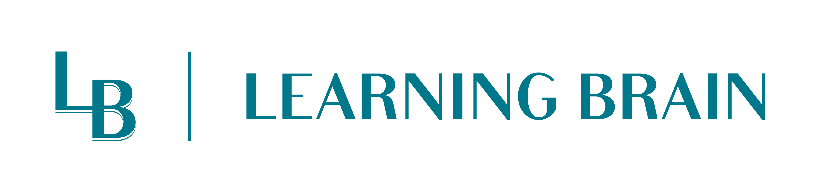 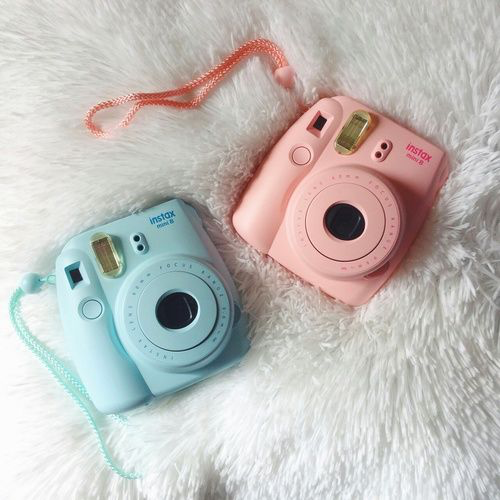 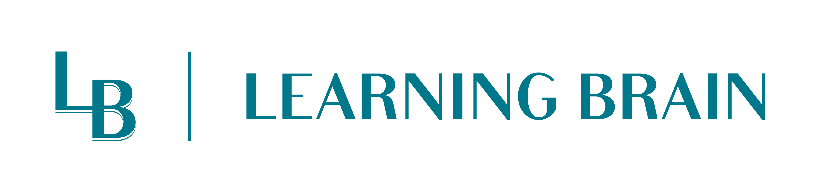 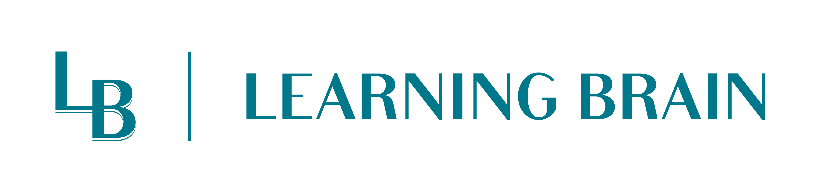 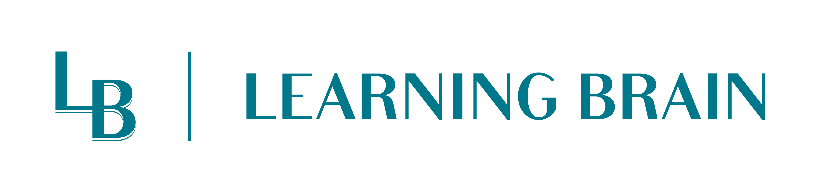 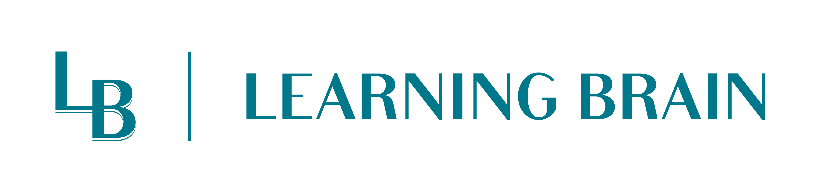 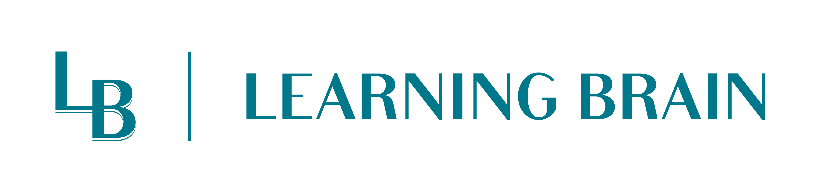 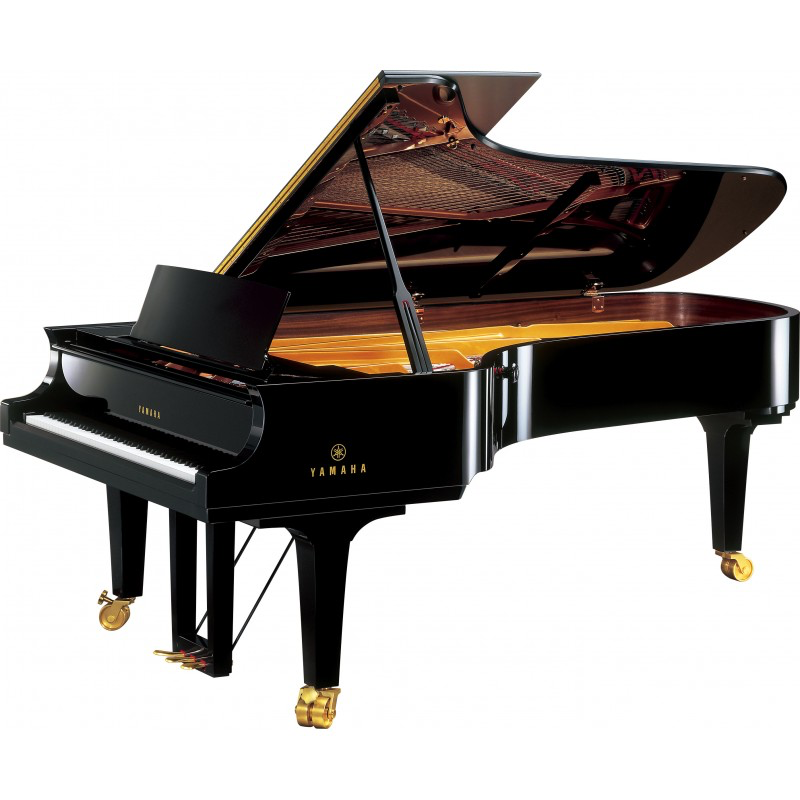 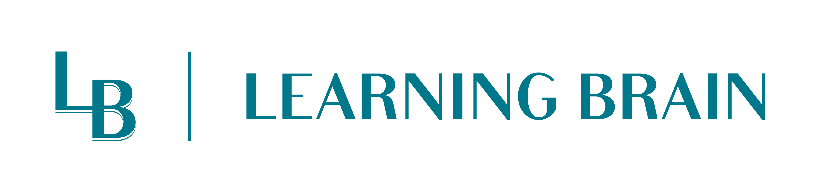 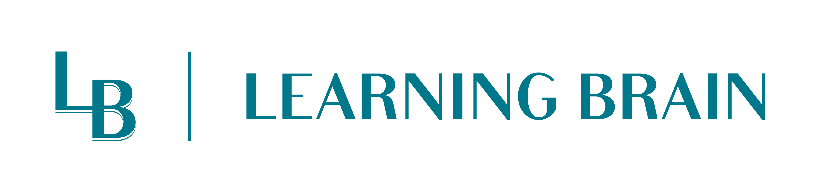 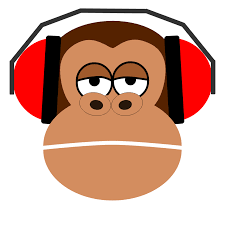 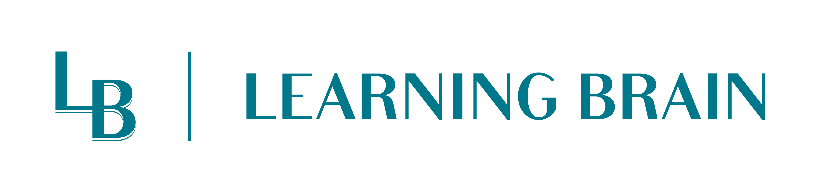 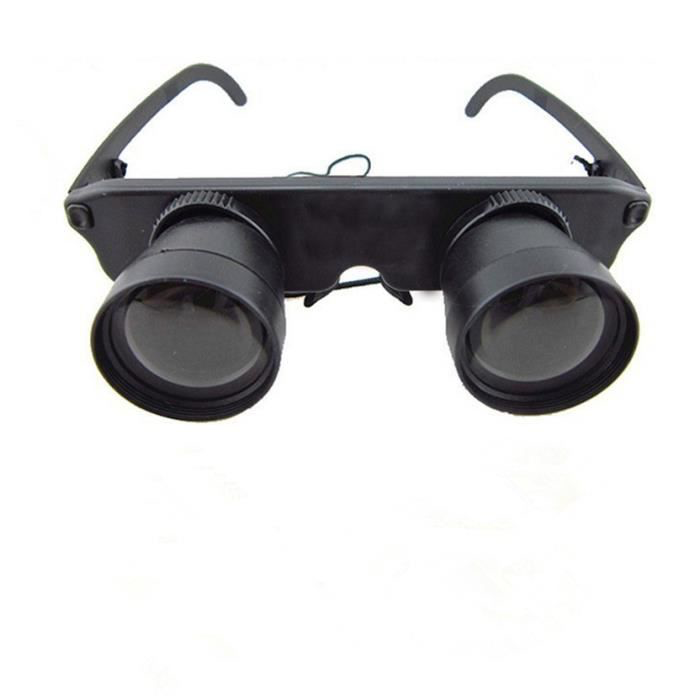 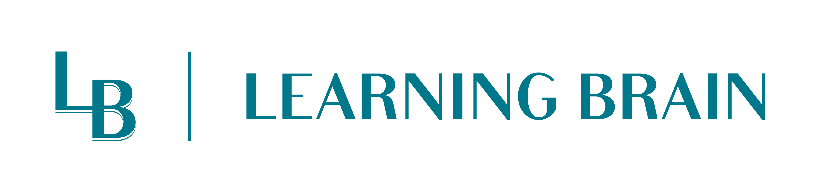 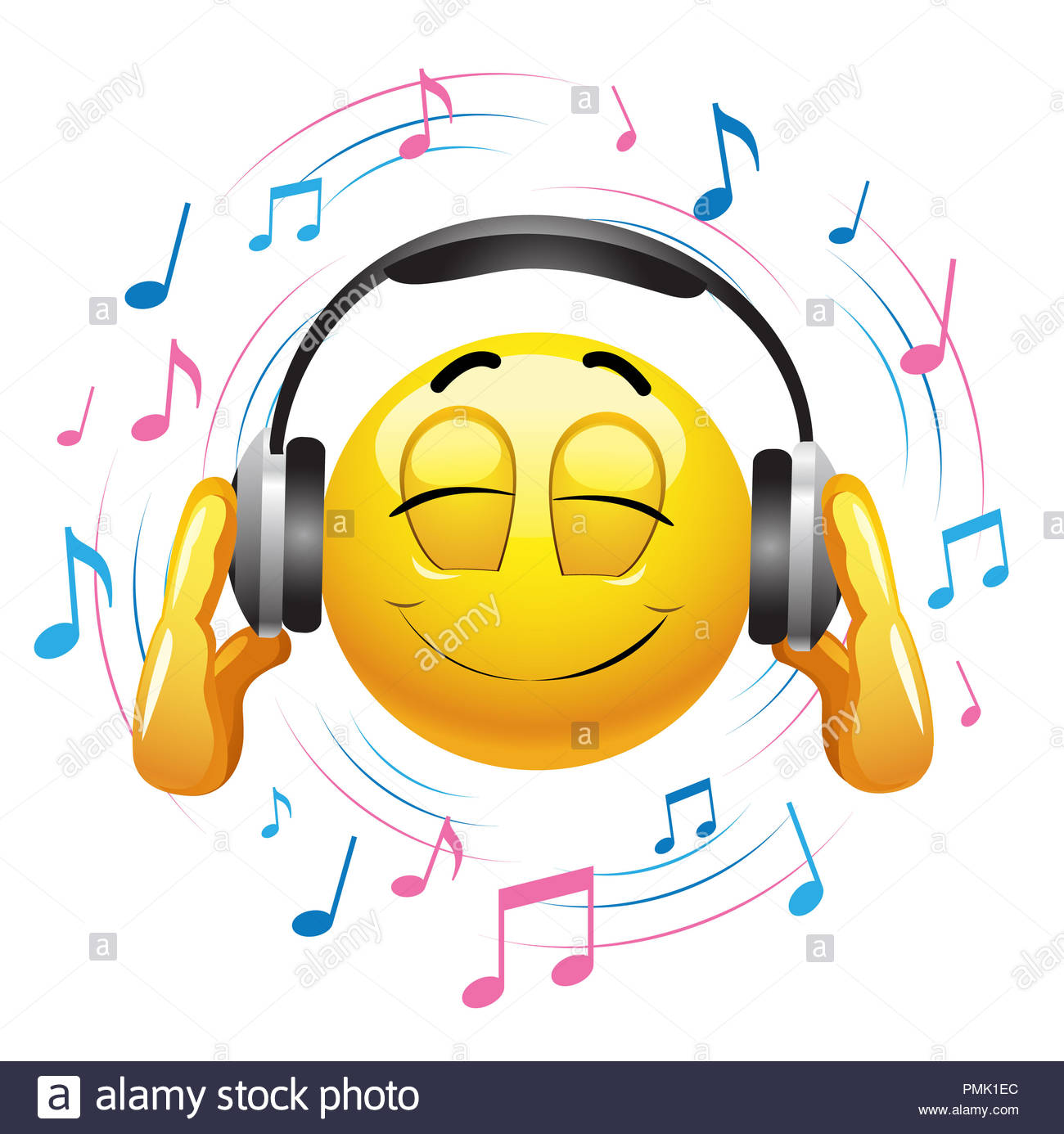 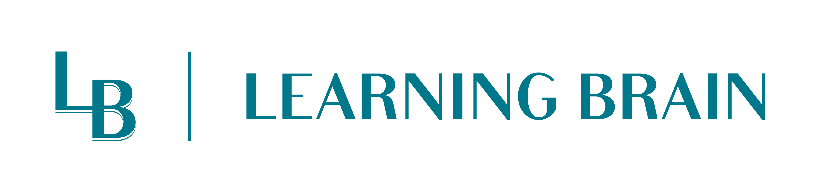 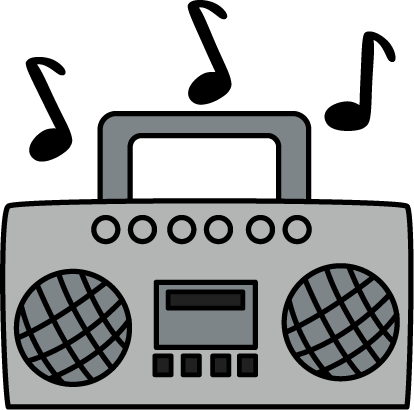 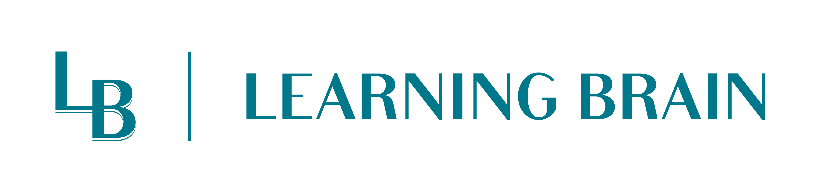 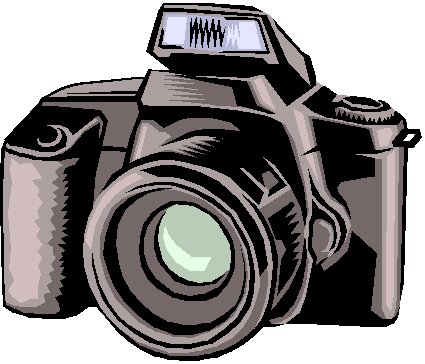 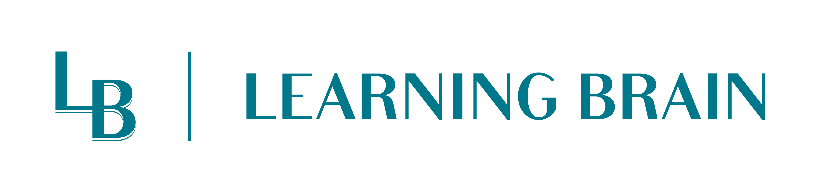 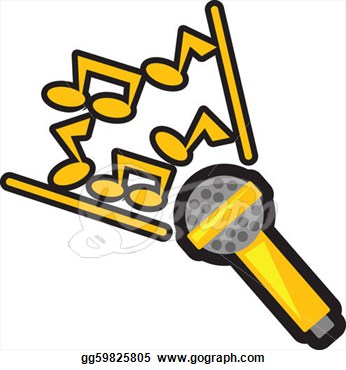 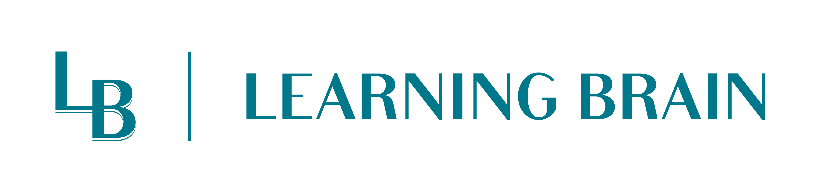 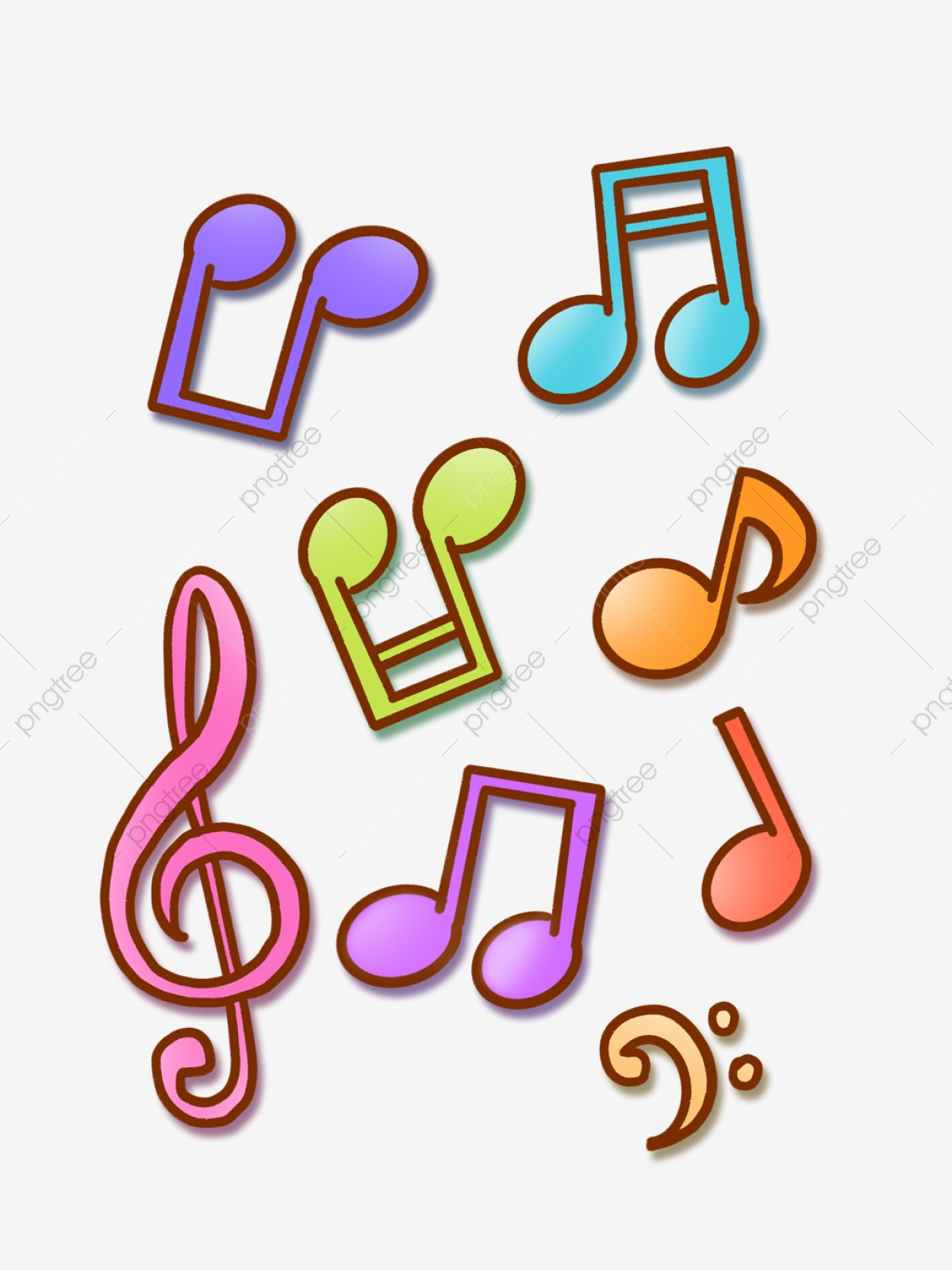 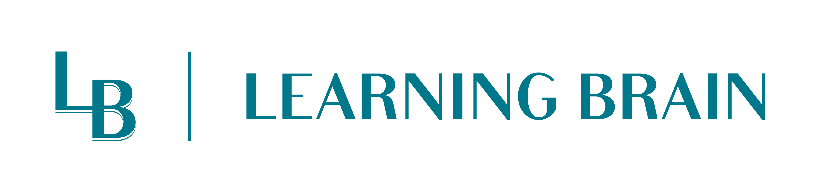 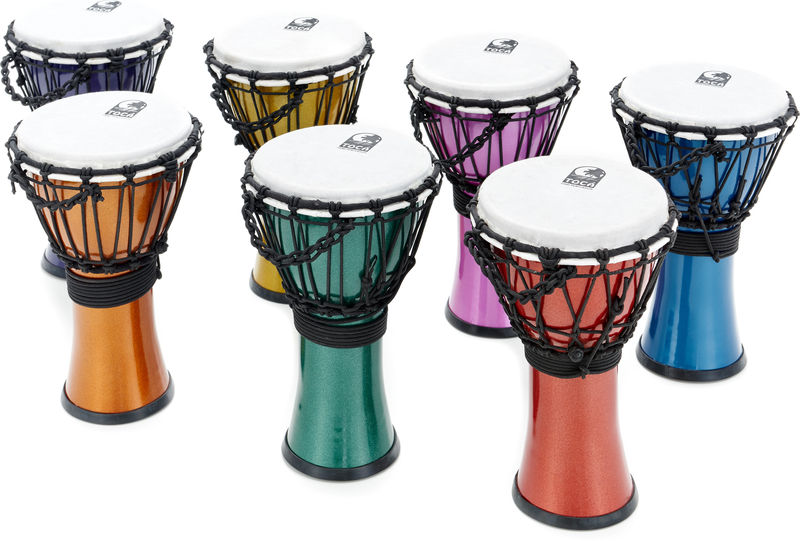 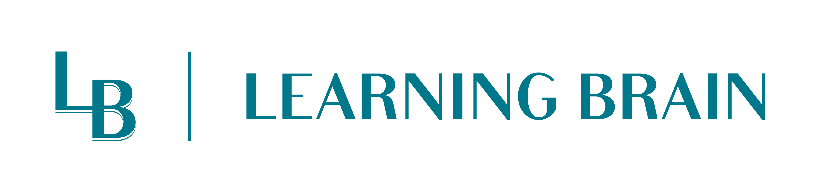 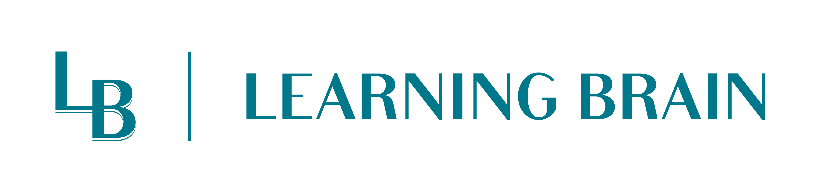 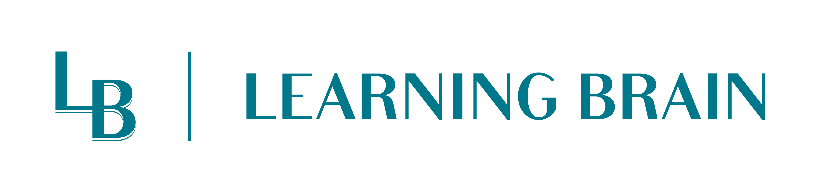 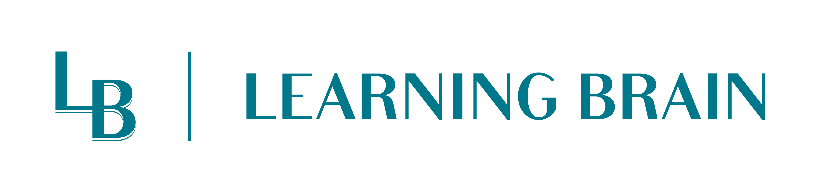 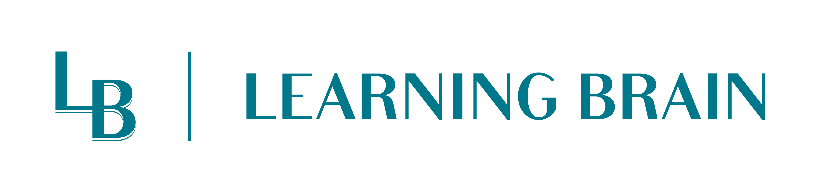 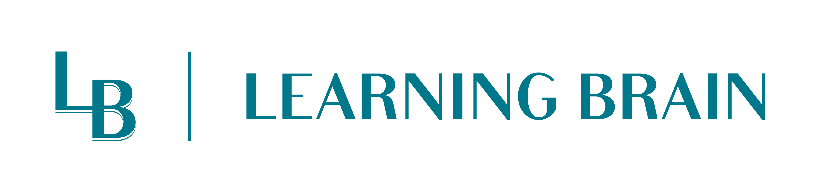 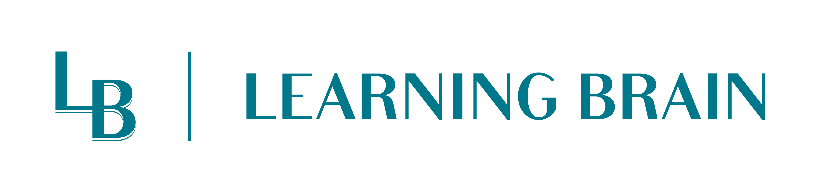 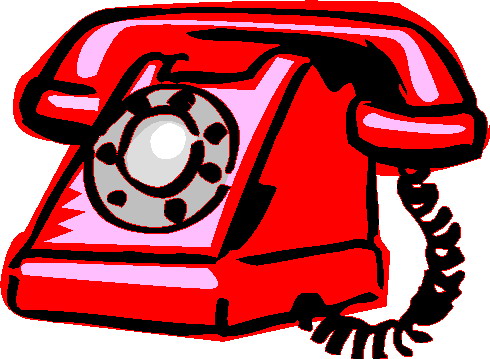 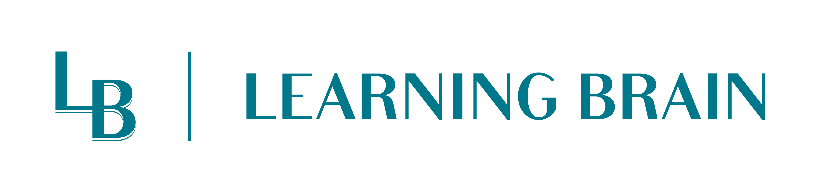 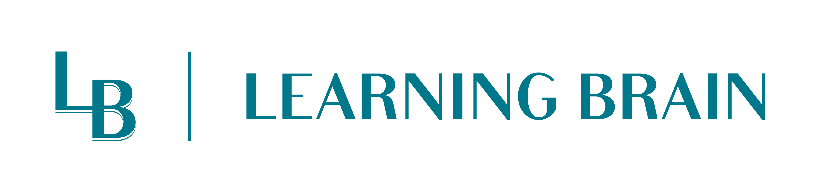 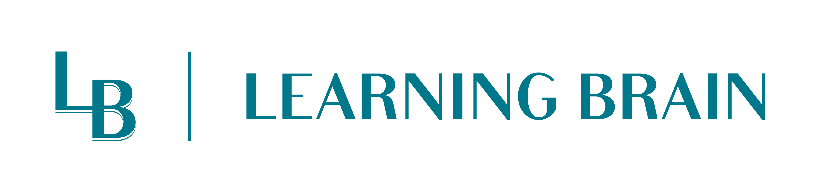 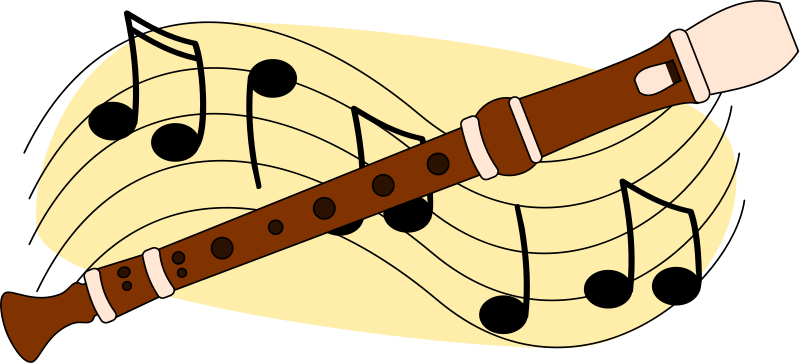 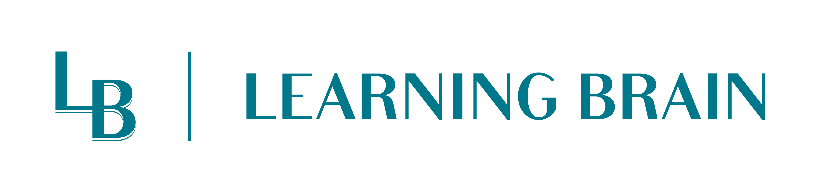